BEFORE WE START
Talk to your neighbours:
What’s your favourite spot on the ave?
LEC 10
Music: 121 25wi lecture playlist ❄️
While Loops
Instructor:
Matt Wang
Ailsa            Alice               Chloë             Christopher
Ethan         Hanna            Hannah         Hibbah
Janvi           Judy                Julia               Kelsey
Lucas          Luke               Maitreyi         Merav
Ruslana      Samrutha     Sam                Shayna 
Sushma      Vivian
TAs:
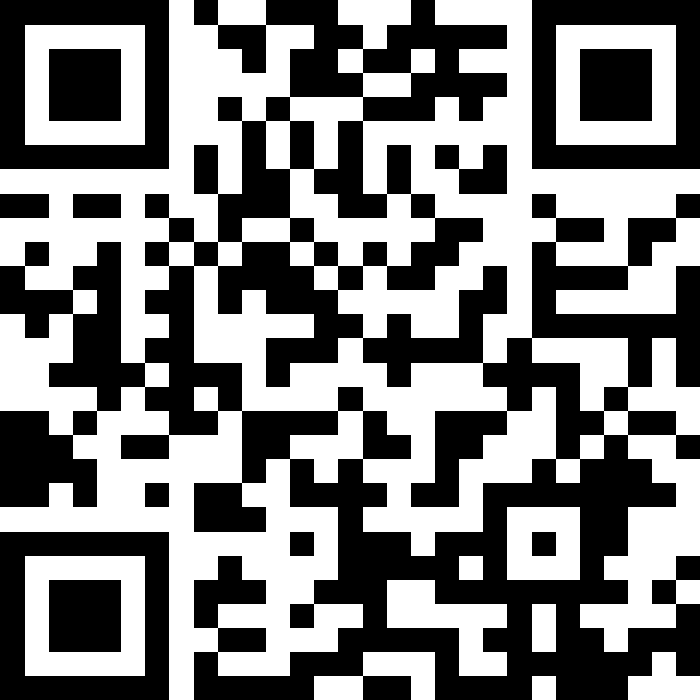 Announcements, Reminders
C2 due Thursday, Feb 13th 
R2 due Thursday, Feb 13th 
note: this is the last time C0 is eligible for resubmission!
Quiz reminders:
Quiz 0: tomorrow Thursday, Feb 13th 
Quiz 1: the following Thursday, Feb 20th 
sick? do not come to your quiz. instead, email me, before the start of your quiz section.
2
PCM Review: while loops
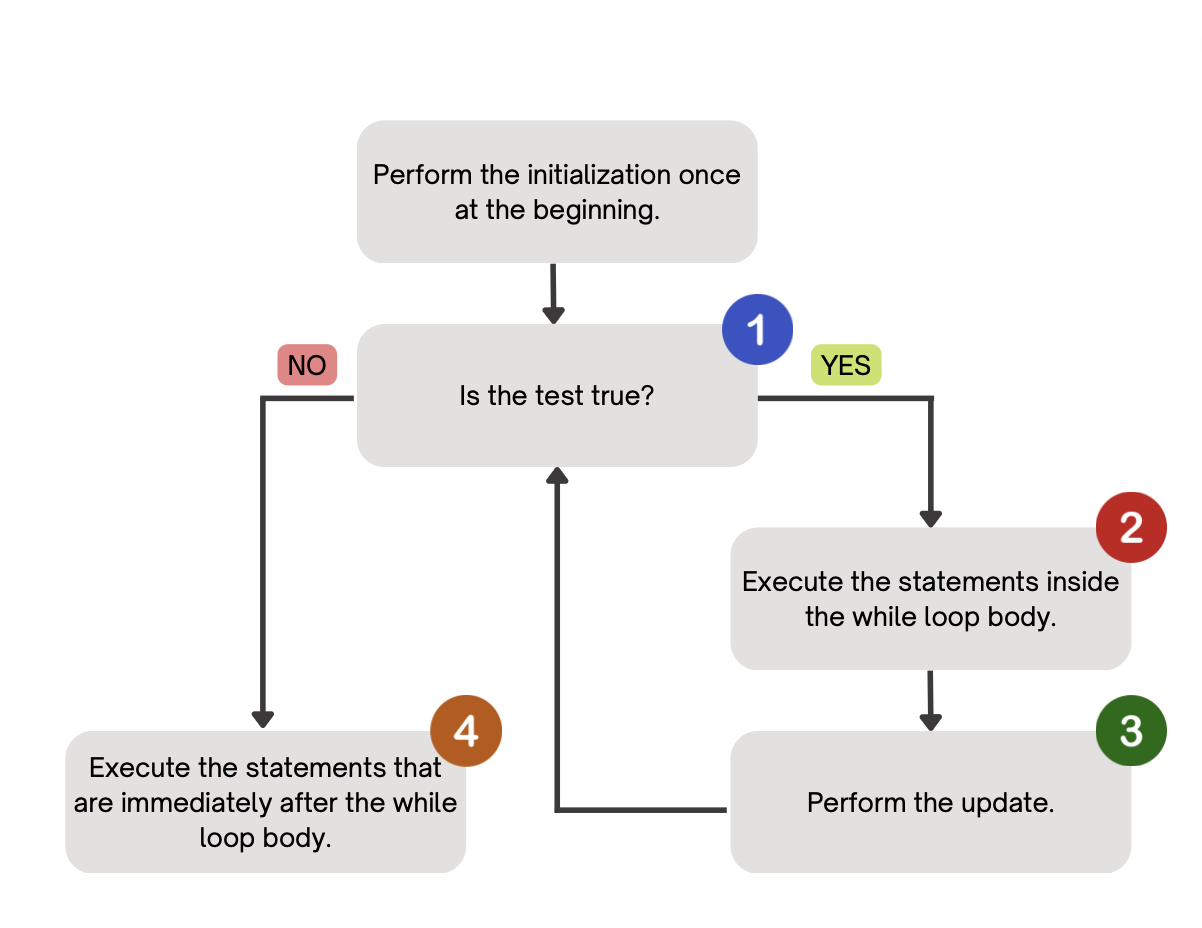 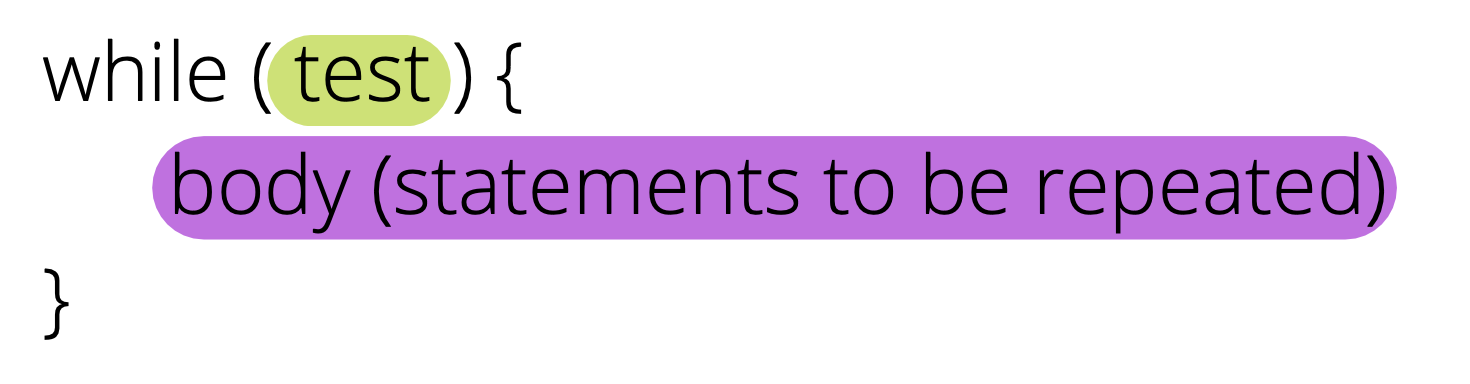 Repeatedly executes its body as long as the logical test is true.
3
for loops are while loops?
for (int i = 0; i < bigYikes; i++) {
  // ...
}
int i = 0;
while (i < bigYikes) {
  // ...
  i++;
}
4
for loops are while loops! (almost*)
for (int i = 0; i < bigYikes; i++) {
  // ...
}
int i = 0;
while (i < bigYikes) {
  // ...
  i++;
}
*as a technical note, these aren’t exactly the same – there are some minor technical details that are different, most notably the scope of i is different in the two loops
5
for loops vs. while loops ⚔️
For loops and while loops are quite similar! This is the first (but certainly not the last) time where you need to decide which to use!    
There’s not always a “correct” answer, but some advice:
is the condition definite or indefinite
phrasing the problem out loud!
“I will do __ X times” or “for each __ I will __” – sounds like for!
“I will do __ until” or “while __ is true, I will” – sounds like while!
it’s okay to change your mind after you try one approach!
6
Common Problem-Solving Strategies
Analogy – Is this similar to another problem you've seen?
Brainstorming – Consider steps to solve problem before jumping into code
Try to do an example "by hand"  outline steps
Solve sub-problems – Is there a smaller part of the problem to solve? 
Debugging – Does your solution behave correctly? 
What is it doing? 
What do you expect it to do? 
What area of your code controls that part of the output? 
Iterative Development – Can we start by solving a different problem that is easier?
7
Think Pair Share: mystery (think)
public static void mystery(Random randy,                           int lucky) {

  int roll = -1; // "priming" the loop
  int x = -1;

  while (roll != lucky) {
    roll = randy.nextInt(20) + 1;
    if (x < roll) {
      x = roll;
    }
  }
  System.out.println("Lucky number "                      + roll);
}
How would you describe what the variable x calculates?
The largest value rolled
The smallest value rolled
The last value rolled
The first value rolled
The sum of all values rolled
8
Think Pair Share: mystery (pair)
public static void mystery(Random randy,                           int lucky) {

  int roll = -1; // "priming" the loop
  int x = -1;

  while (roll != lucky) {
    roll = randy.nextInt(20) + 1;
    if (x < roll) {
      x = roll;
    }
  }
  System.out.println("Lucky number "                      + roll);
}
How would you describe what the variable x calculates?
The largest value rolled
The smallest value rolled
The last value rolled
The first value rolled
The sum of all values rolled
9
Announcements, Reminders (again)
C2 due Thursday, Feb 13th 
R2 due Thursday, Feb 13th 
note: this is the last time C0 is eligible for resubmission!
Quiz reminders:
Quiz 0: tomorrow Thursday, Feb 13th 
Quiz 1: the following Thursday, Feb 20th 
sick? do not come to your quiz. instead, email me, before the start of your quiz section.
10